БЮДЖЕТ ДЛЯ ГРАЖДАН            Бюджет муниципального образования «ПРИВОЛЖСКИЙ РАЙОН» Астраханской области  на 2020 год и плановый период 2021 и 2022 годов
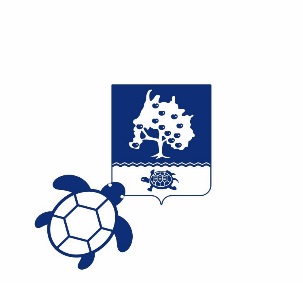 Основные понятия
Доходы бюджета – поступающие в бюджет денежные средства
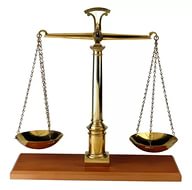 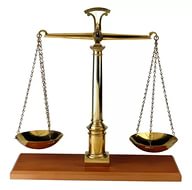 Расходы бюджета –
выплачиваемые из бюджета денежные средства
БЮДЖЕТ – форма образования и 
расходования денежных средств,
предназначенных для финансового обеспечения задач и функций местного самоуправления
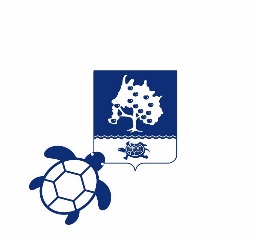 Структура бюджетной системы РФ
Российская Федерация
Бюджеты государственных внебюджетных фондов РФ (Пенсионный фонд РФ, Федеральный фонд обязательного медицинского страхования, Фонд социального страхования РФ)
Федеральный бюджет
Субъекты РФ
Бюджеты территориальных фондов обязательного медицинского страхования
Бюджеты 3 городов федерального значения (Москвы, Санкт-Петербурга, Севастополя)
Бюджеты республик, областей, краев, автономной области, автономных округов
Бюджет МО «Приволжский район»
Местное самоуправление
Бюджеты внутригородских муниципальных образований городов федерального значения Москвы, Санкт- Петербурга и Севастополя
Бюджеты муниципальных районов
Бюджеты поселений: - городских - сельских
Бюджеты городских округов
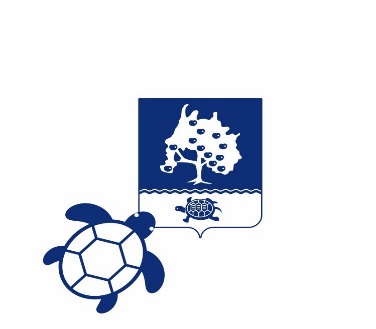 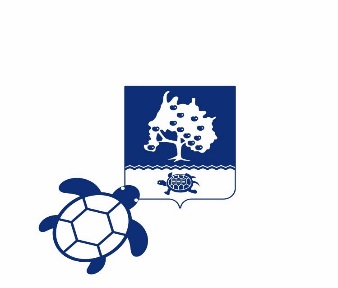 Основные задачи бюджетной и налоговой политики:

обеспечение сбалансированности и устойчивости местного бюджета; 
поддержка инвестиционной активности хозяйствующих субъектов, осуществляющих деятельность на территории муниципального образования Приволжский район;
повышение качества управления муниципальными финансами, эффективности расходования бюджетных средств;
обеспечение роста доходной части консолидированного бюджета муниципального образования Приволжский  район; 
совершенствование системы управления и распоряжения муниципальным имуществом, увеличение доходов от его использования; 
проведение взвешенной долговой политики муниципального образования «Приволжский район».
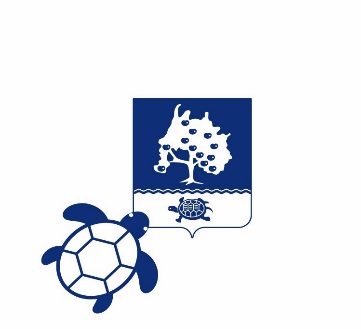 Основа для составления проекта бюджета района

Бюджетное послание Президента РФ
Проект закона Астраханской области «О бюджете Астраханской области на 2019 год и плановый период 2020 и 2021 годов»
Прогноз социально-экономического развития Приволжского района Астраханской области
Основные направления бюджетной и налоговой политики  района
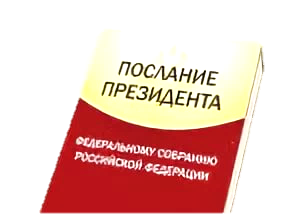 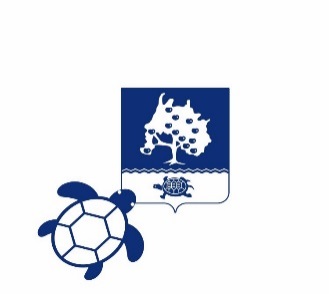 На сегодняшний день в муниципальном образовании Приволжский район проживает 52,170 тыс. человек. Из общей численности населения в экономике занято 6,84%.        Важнейшим показателем экономического развития муниципального образования является объем отгруженных товаров, работ и услуг, выполненных собственными силами, который характеризует конечный результат производственной деятельности всех субъектов экономики за год.
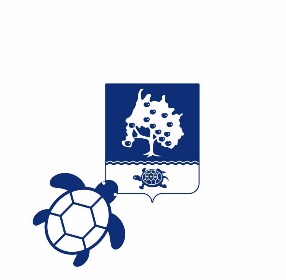 Основные показатели прогноза социально-экономического 
            развития муниципального образования Приволжский район»
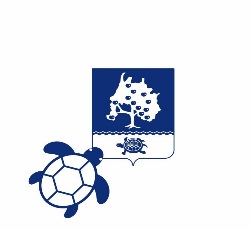 Рост основных экономических 
показателей на 2020 год
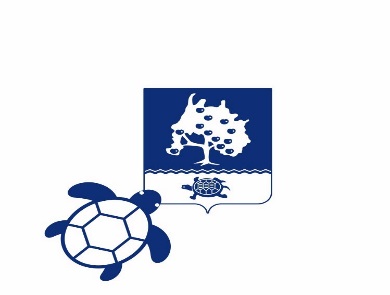 С             Структура  доходов  бюджета на 2020 год и на плановый период 2021 и 2022 годов
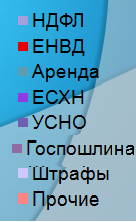 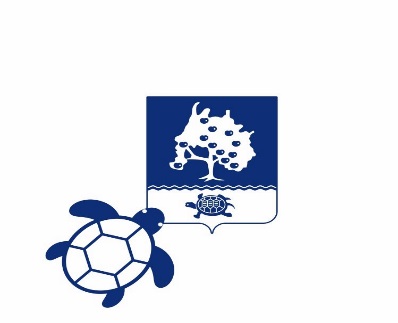 БЕЗВОЗМЕЗДНЫЕ ПОСТУПЛЕНИЯ
Межбюджетные отношения - взаимоотношения между публично-правовыми образованиями по вопросам регулирования бюджетных правоотношений, организации и осуществления бюджетного процесса.
Межбюджетные трансферты – средства, предоставляемые одним бюджетом другому бюджету.
Дотации – межбюджетные трансферты, предоставляемые на безвозмездной и безвозвратной основе (без установления направлений и (или) условий их использования).
Субсидии – межбюджетные трансферты, предоставляемые бюджетам в целях софинансирования расходных обязательств, возникающих при выполнении полномочий органов местного самоуправления (устанавливаются направления и (или) условия использования). 
Субвенции - межбюджетные трансферты, предоставляемые бюджетам в целях финансового обеспечения расходных обязательств, возникающих при выполнении переданных в установленном порядке полномочий органов местного самоуправления (устанавливаются направления и условия использования).
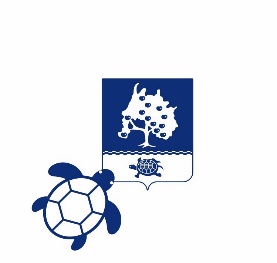 Межбюджетные трансферты на 2020 год ина плановый период 2021 и 2022 годов (млн.руб.)
млн.руб.
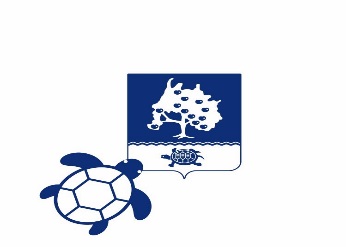 Доходы бюджета на 2020 год и         плановый период 2021 и 2022 годов (млн.руб.)
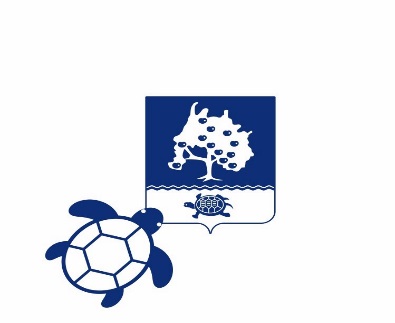 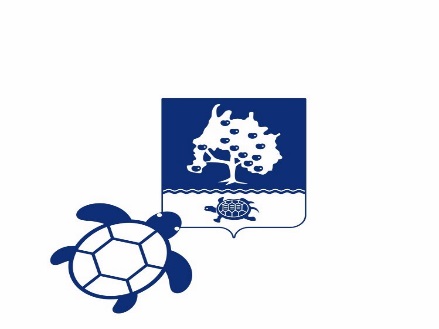 Структура бюджетных ассигнований по разделам         классификации расходов бюджетов
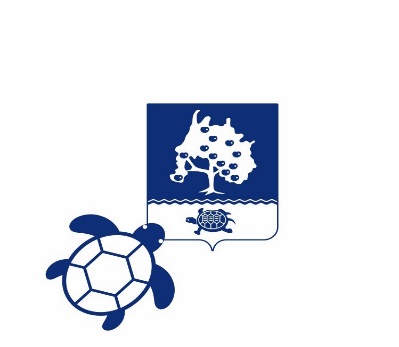 ОБЪЕМ МУНИЦИПАЛЬНОГО ДОЛГА
Объем муниципального долга тыс.руб.
РАСПРЕДЕЛЕНИЕ БЮДЖЕТНЫХ АССИГНОВАНИЙ ПО МУНИЦИПАЛЬНЫМ ПРОГРАММАМ МУНИЦИПАЛЬНОГО ОБРАЗОВАНИЯ «ПРИВОЛЖСКИЙ РАЙОН» И НЕПРОГРАММНЫМ НАПРАВЛЕНИЯМ ДЕЯТЕЛЬНОСТИ НА 2020 ГОД
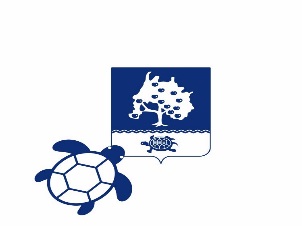 УДЕЛЬНЫЙ ВЕС ПРОГРАММНЫХ РАСХОДОВ В ОБЩЕМ ОБЪЕМЕ РАСХОДОВ МЕСТНОГО БЮДЖЕТА
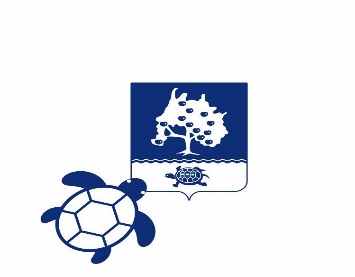 На 2020 год в бюджете предусмотрены следующие муниципальные программы
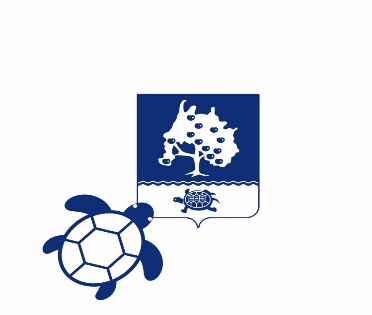 Ведомственные целевые программы
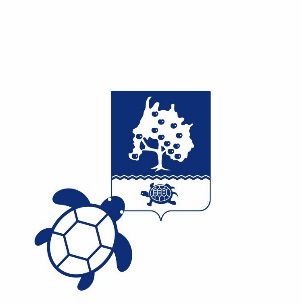 Наши контакты
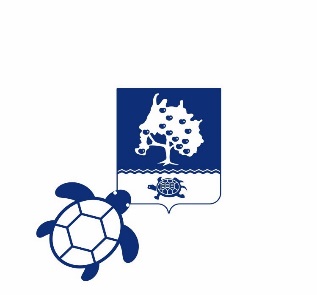 Информационный ресурс «Бюджет для граждан» подготовлен на основании решения Совета муниципального образования «Приволжский район» № 285 от 20.12.2019 года «О бюджете муниципального образования «Приволжский район» на 2020 год и плановый период 2021 и 2022 годов»
Вопросы, отзывы и предложения по бюджетной тематике в электронном виде можно направить по электронному адресу privolg@mail.ru